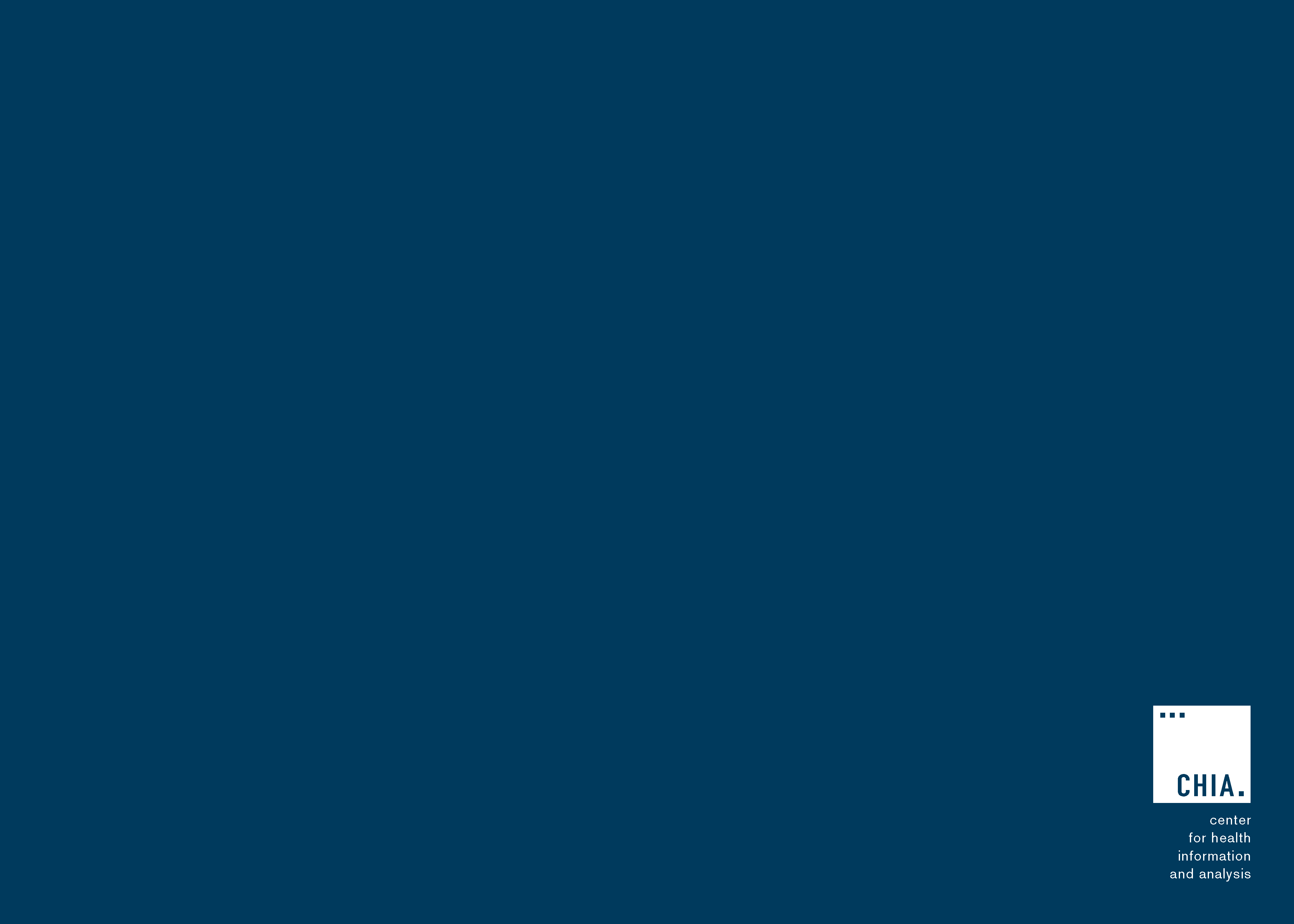 Massachusetts All-Payer Claims Database:Technical Assistance Group (TAG)
October 9, 2018
Agenda
MA APCD Intake

Enrollment Trends Reporting

DOI Reporting

Questions
MA APCD Intake
All APCD submissions through September 2018 are due by 10/31. 

For certain carriers the Enrollment Trends and DOI Membership 3rd quarter reports are dependent on these submissions.
MA APCD Intake Version 2019
Enrollment Trends Update
The next edition of Enrollment Trends, sourced from September 2018 MA APCD Member Eligibility data, is scheduled to be released in February 2019.

Where populations cannot be sourced from the MA APCD, some payers have been asked to provide supplemental enrollment data, due by November 16, 2018.
The Supplemental enrollment data request template is formatted differently, but the data requested is the same. If there are any questions about this please contact us.

Payers will be sent MA APCD-sourced enrollment counts for review in early December 2018.

For questions on Enrollment Trends: Contact your CHIA liaison and Lauren Almquist at lauren.almquist@state.ma.us
Enrollment Trends Timeline
DOI Reporting
Quarterly HMO Membership report for Q2 2018 – responses were due by 10/5.

Claims report in development – code under review. Initial reports will be shared with select carriers in the coming weeks.
Next Meetings
November 13, 2018 @ 2:00 pm

December 11, 2018 @ 2:00 pm
Questions?